Полиция России.
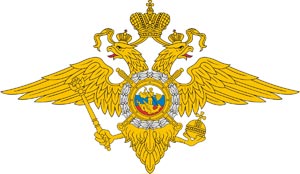 День сотрудника МВД.
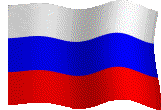 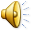 10 НОЯБРЯ – ПРОФЕССИОНАЛЬНЫЙ ПРАЗДНИК ПОЛИЦЕЙСКИХ
После появления в России полиции, День милиции, который традиционно отмечается 10 ноября, будет отменен. Новый профессиональный праздник будет называться День сотрудника МВД. Отмечаться он будет в тот же день.
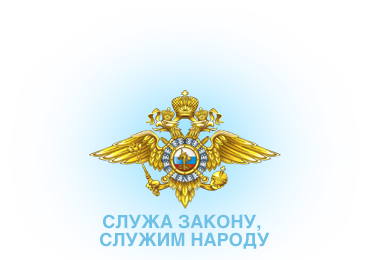 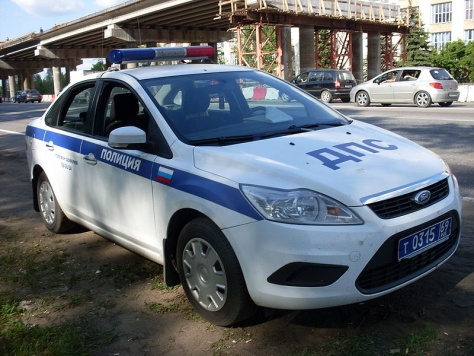 ФУНКЦИИ ПОЛИЦИИ
Полиция предназначена для:
защиты жизни, здоровья
прав и свобод граждан Российской Федерации, иностранных граждан, лиц без гражданства 
для противодействия преступности
охраны общественного порядка, собственности 
для обеспечения общественной безопасности
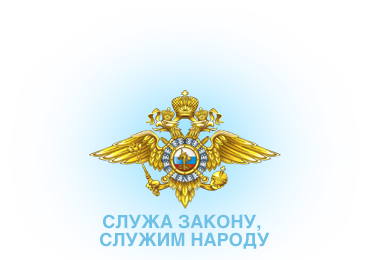 ИСТОРИЯ ПРАЗДНИКА
История этого праздника берет свое начало с 1715 года. Именно тогда Петр I создал в России службу охраны общественного порядка и назвал ее «полицией», что в переводе с греческого означает «управление государством». В 1917 году 10 ноября, сразу после революции, постановлением Народного комиссариата внутренних дел РСФСР «для охраны революционного общественного порядка» была создана рабочая милиция.
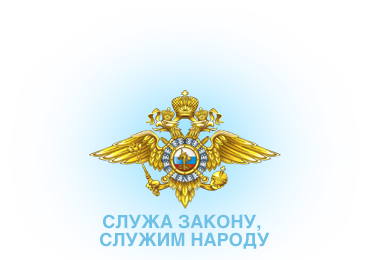 НОВОЕ НАЗВАНИЕ
В Российской Федерации милиция официально перестала существовать 1 августа 2011 года. Со вступлением в силу нового федерального закона «О полиции» - милиция была переименована в полицию.
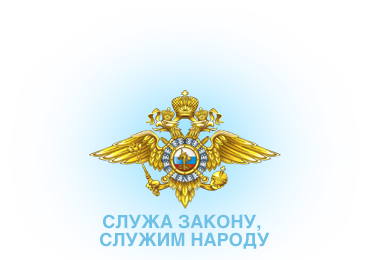 НОВАЯ ФОРМА
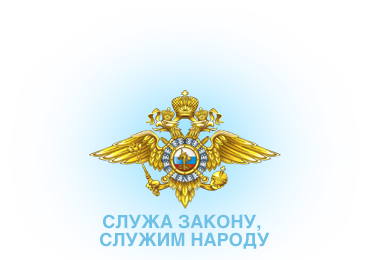 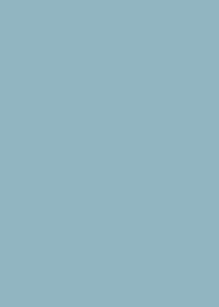 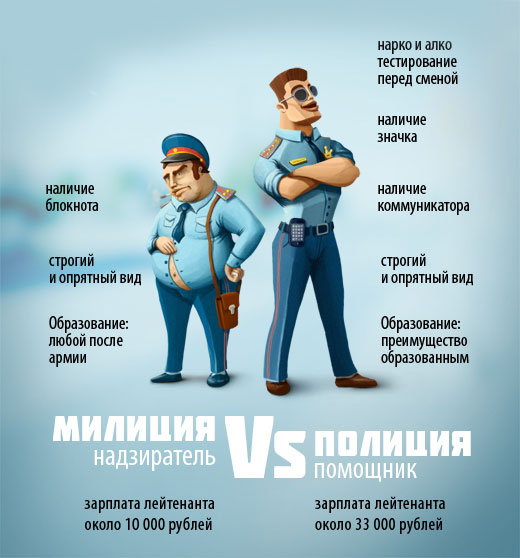 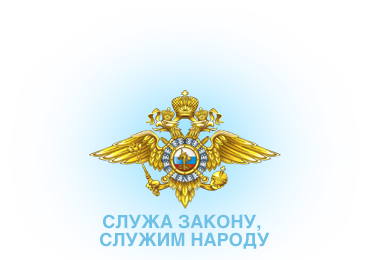 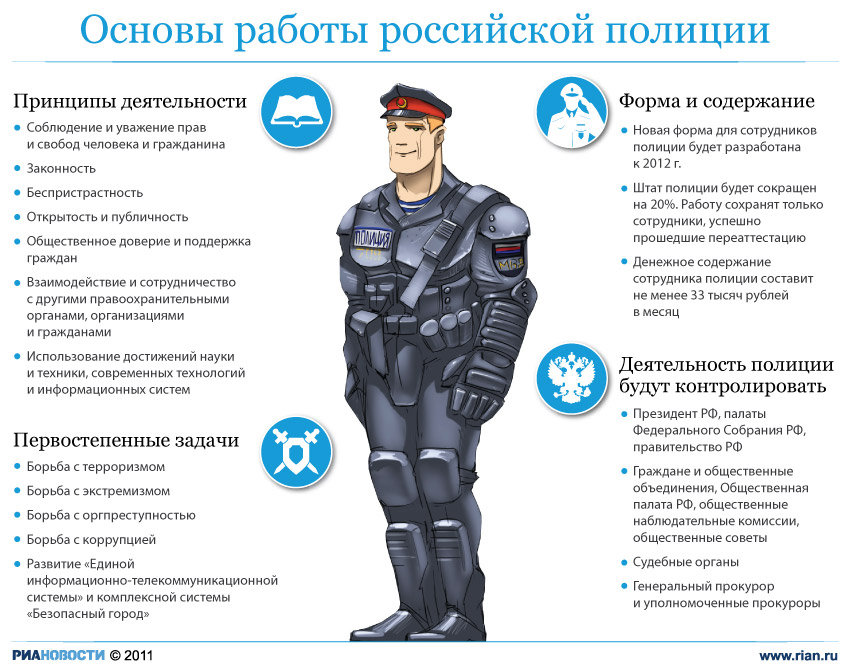 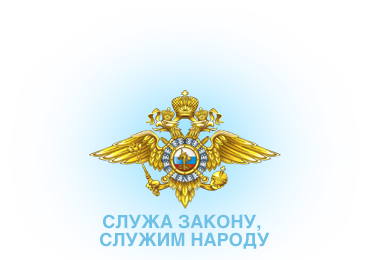 ВОПРОСЫ
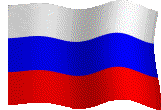 Какого числа отмечают День сотрудника МВД?
Что означают буквы МВД?
Какой царь впервые создал полицию в России? 
Что означает слово полиция?
После какого события полицию переименовали в милицию?
В каком году милиция снова стала полицией?
Какие функции есть у полиции?
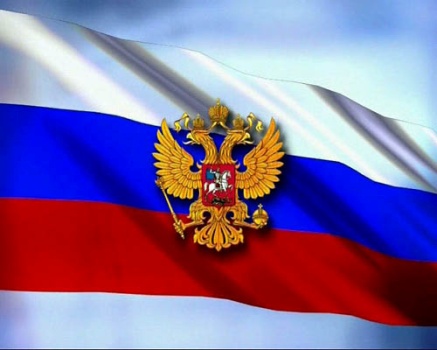 ШИФР
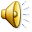 Как вызвать полицию?
112
02
911
567
004
03
114
011
Когда нужно вызавать полицию а когда не нужно?
Незнакомый человек пытается проникнуть в квартиру
Вы пришли домой родителей точно нет дома но дверь открыта
Прорвало водопровод
Чувствуется запах газа
В общественном месте лежит бесхозный пакет, подозрительное устройство
Незнакомые люди предлагают вам поехать с ними.
На улице у вас отобрали деньги.
Помните:
Ложный вызов наказуем.
О происшествии сообщите так же своим родителям.
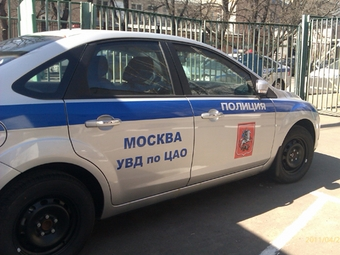 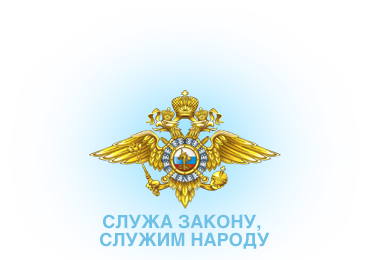 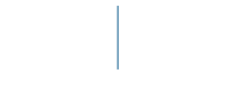